WHO SHOULD
 I TRUST?
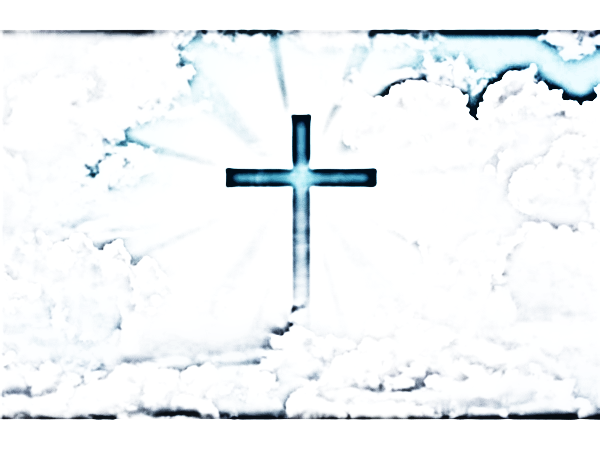 A BIBLICAL APPROACH TO AUTHORITY
JoLynn Gower
Summer 2020
493-6151
jgower@guardingthetruth.org
VERSE FOR THE JOURNEY
Galatians 1:6-10  I am amazed that you are so quickly deserting Him who called you by the grace of Christ, for a different gospel; which is really not another; only there are some who are disturbing you and want to distort the gospel of Christ. But even if we, or an angel from heaven, should preach to you a gospel contrary to what we have preached to you, he is to be accursed! As we have said before, so I say again now, if any man is preaching to you a gospel contrary to what you received, he is to be accursed! For am I now seeking the favor of men, or of God? Or am I striving to please men? If I were still trying to please men, I would not be a bond-servant of Christ.
INFECTION
Galatians 5:5-10  For we through the Spirit, by faith, are waiting for the hope of righteousness. For in Christ Jesus neither circumcision nor uncircumcision means anything, but faith working through love. You were running well; who hindered you from obeying the truth? This persuasion did not come from Him who calls you. A little leaven leavens the whole lump of dough. I have confidence in you in the Lord that you will adopt no other view; but the one who is disturbing you will bear his judgment, whoever he is. 
1 Corinthians 15:33  Do not be deceived: "Bad company corrupts good morals." 
Even a small deviation from the truth can destroy the faith of some in the church
SLAVERY
Romans 1:1  Paul, a bond-servant of Christ Jesus, called as an apostle, set apart for the gospel of God…
Colossians 1:7 …just as you learned it from Epaphras, our beloved fellow bond-servant, who is a faithful servant of Christ on our behalf…
Bond-servant: doulos: slave 
Exodus 21:5-6 "But if the slave plainly says, 'I love my master, my wife and my children; I will not go out as a free man,' then his master shall bring him to God, then he shall bring him to the door or the doorpost. And his master shall pierce his ear with an awl; and he shall serve him permanently. 
The scar, a “stigmata” showed that the person had
         been freed and chose to serve
YIELDING TO THE SPIRIT
Galatians 5:16-17  But I say, walk by the Spirit, and you will not carry out the desire of the flesh. For the flesh sets its desire against the Spirit, and the Spirit against the flesh; for these are in opposition to one another, so that you may not do the things that you please.
Mark 14:38 "Keep watching and praying that you may not come into temptation; the spirit is willing, but the flesh is weak." 
Romans 7:24-25   Wretched man that I am! Who will set me free from the body of this death? Thanks be to God through Jesus Christ our Lord! So then, on the one hand I myself with my mind am serving the law of God, but on the other, with my flesh the law of sin.
3 SEXUAL, 2 RELIGIOUS
Galatians 5:19 Now the deeds of the flesh are evident, which are: immorality, impurity, sensuality, idolatry, sorcery…
Immorality: porneia: fornication: all forms of wrong sexual relationships
Impurity: akatharsia: unclean thought, word, deed
Sensuality: aselgeia: open, shameless, brazen
Idolatry: idololatria: worship of images
Sorcery: pharmakeia: drugs used in evil practices of consulting demons
Revelation 9:21 …and they did not repent of their murders nor of their sorceries nor of their immorality nor of their thefts.
SINS IN SOCIETY
Galatians 5:20 …enmities, strife, jealousy, outbursts of anger, disputes, dissensions, factions, envying, drunkenness, carousing, and things like these, of which I forewarn you, just as I have forewarned you, that those who practice such things will not inherit the kingdom of God. 
The first 8 deal with lack of contentment
The last two deal with alcohol and its use 
Galatians 5:24  Now those who belong to Christ Jesus have crucified the flesh with its passions and desires. 
People who are living according to the Spirit will be growing and manifesting spiritual fruit and using their spiritual gifts
FRUIT AND GIFTS
1 Corinthians 12:4-7 Now there are varieties of gifts, but the same Spirit. And there are varieties of ministries, and the same Lord. There are varieties of effects, but the same God who works all things in all persons. But to each one is given the manifestation of the Spirit for the common good. 
There are many spiritual gifts; the lists given are not intended to be exhaustive
No one has all of the gifts
The gifts function together
1 Corinthians 12:11  But one and the same Spirit works all these things, distributing to each one individually just as He wills.
FRUIT IS DIFFERENT
Fruit is singular, although it is used in a plural form in other contexts
Galatians 5:22-23  But the fruit of the Spirit is love, joy, peace, patience, kindness, goodness, faithfulness, gentleness, self-control; against such things there is no law. 
Fruit: karpos: desired crop; reproductive part of plants
Everyone should be growing in all of these areas which show the Spirit’s work in us
Jesus doesn’t like fruitlessness:
                 Vine and branches
                 Cursing the fig tree
EXPECTATION OF FRUIT
John 15:1-6 "I am the true vine, and My Father is the vinedresser. Every branch in Me that does not bear fruit, He takes away; and every branch that bears fruit, He prunes it so that it may bear more fruit. You are already clean because of the word which I have spoken to you. Abide in Me, and I in you. As the branch cannot bear fruit of itself unless it abides in the vine, so neither can you unless you abide in Me. I am the vine, you are the branches; he who abides in Me and I in him, he bears much fruit, for apart from Me you can do nothing. If anyone does not abide in Me, he is thrown away as a branch and dries up; and they gather them, and cast them into the fire and they are burned.
NO HOPE OF FRUIT
Mark 11:12-14  On the next day, when they had left Bethany, He became hungry. Seeing at a distance a fig tree in leaf, He went to see if perhaps He would find anything on it; and when He came to it, He found nothing but leaves, for it was not the season for figs. He said to it, "May no one ever eat fruit from you again!" And His disciples were listening. 
Mark 11:20-21  As they were passing by in the morning, they saw the fig tree withered from the roots up. Being reminded, Peter said to Him, "Rabbi, look, the fig tree which You cursed has withered." 
In the spring season, the tree should have had
               tasch (buds) that were edible
ABOUT FRUIT
Fruit reproduces after its kind
Genesis 1:11  Then God said, "Let the earth sprout vegetation, plants yielding seed, and fruit trees on the earth bearing fruit after their kind with seed in them"; and it was so. 
Matthew 7:15-18 "Beware of the false prophets, who come to you in sheep's clothing, but inwardly are ravenous wolves. You will know them by their fruits. Grapes are not gathered from thorn bushes nor figs from thistles, are they? So every good tree bears good fruit, but the bad tree bears bad fruit. A good tree cannot produce bad fruit, nor can a bad tree produce good fruit.”
False fruit: Pharisees and Sadducees: bear fruit in keeping with repentance